Watershed Considerations Oldman River Basin
Presentation to MD of Pincher Creek Council
Dec. 8, 2020
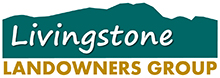 AGENDA
Water Policy Framework
State of the Oldman River Watershed
Current Mechanisms to Access Water
Risks of Changing Water Allocation Order
22
2
Livingstone Landowners Group - December 8, 2020
2
*Water Policy Direction – Closed Basins
Limits for water allocations reached or exceeded (August 2006)

Closed Bow, Oldman, South Saskatchewan River subbasins to:
Recover and conserve aquatic environment
Reduce risk to existing licence holders
Ensure Alberta meets obligations to downstream neighbours

Address knowledge gaps through monitoring, research
33
3
*Water Allocation Policy for Closed River Basins in the South Saskatchewan River Basin Directive: Reviewed Sept. 22, 2016
3
Livingstone Landowners Group - December 8, 2020
Characteristics of the Watershed
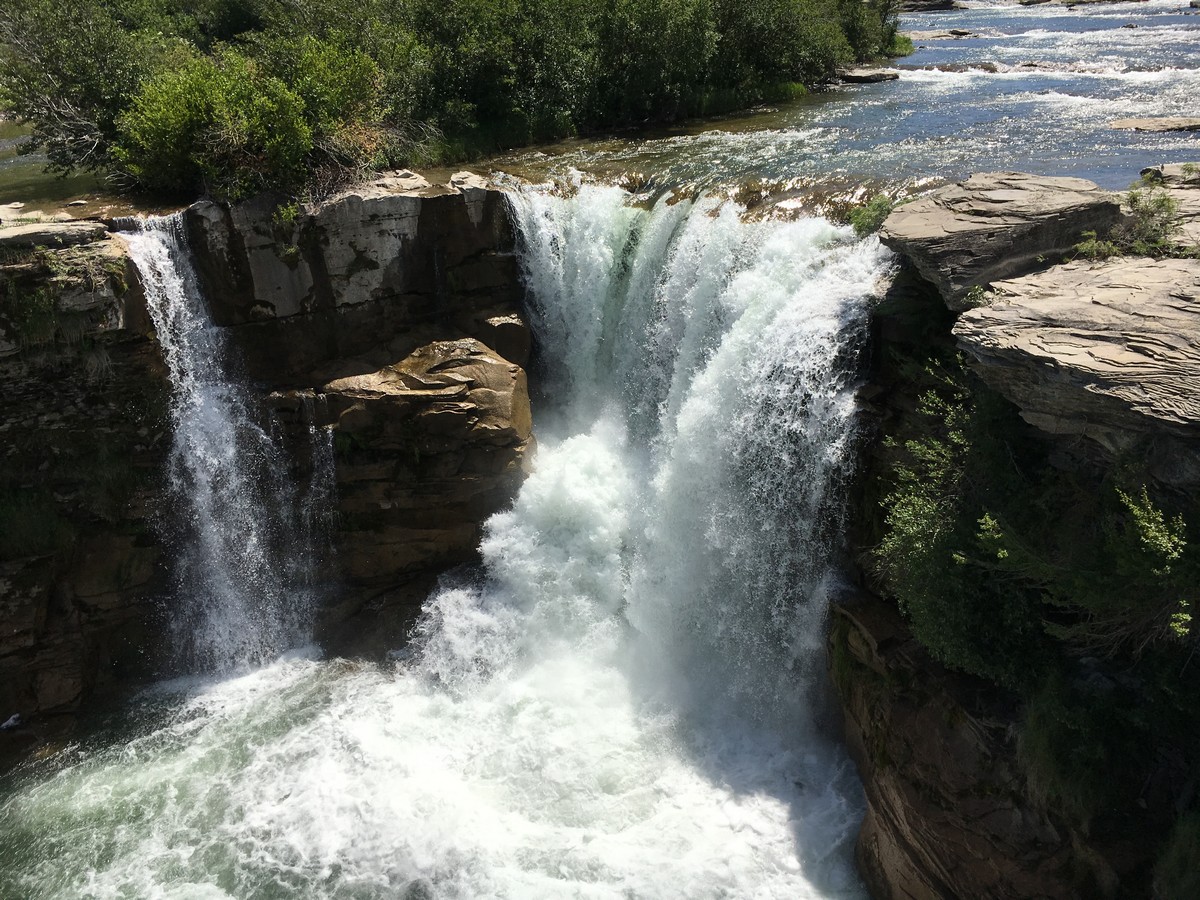 Highly variable water flows
Climate change impacts
Region susceptible to drought
Mountain sub-basins critical
High frequency of deficits to lower priority users
Water conservation objectives often unmet
44
4
4
Livingstone Landowners Group - December 8, 2020
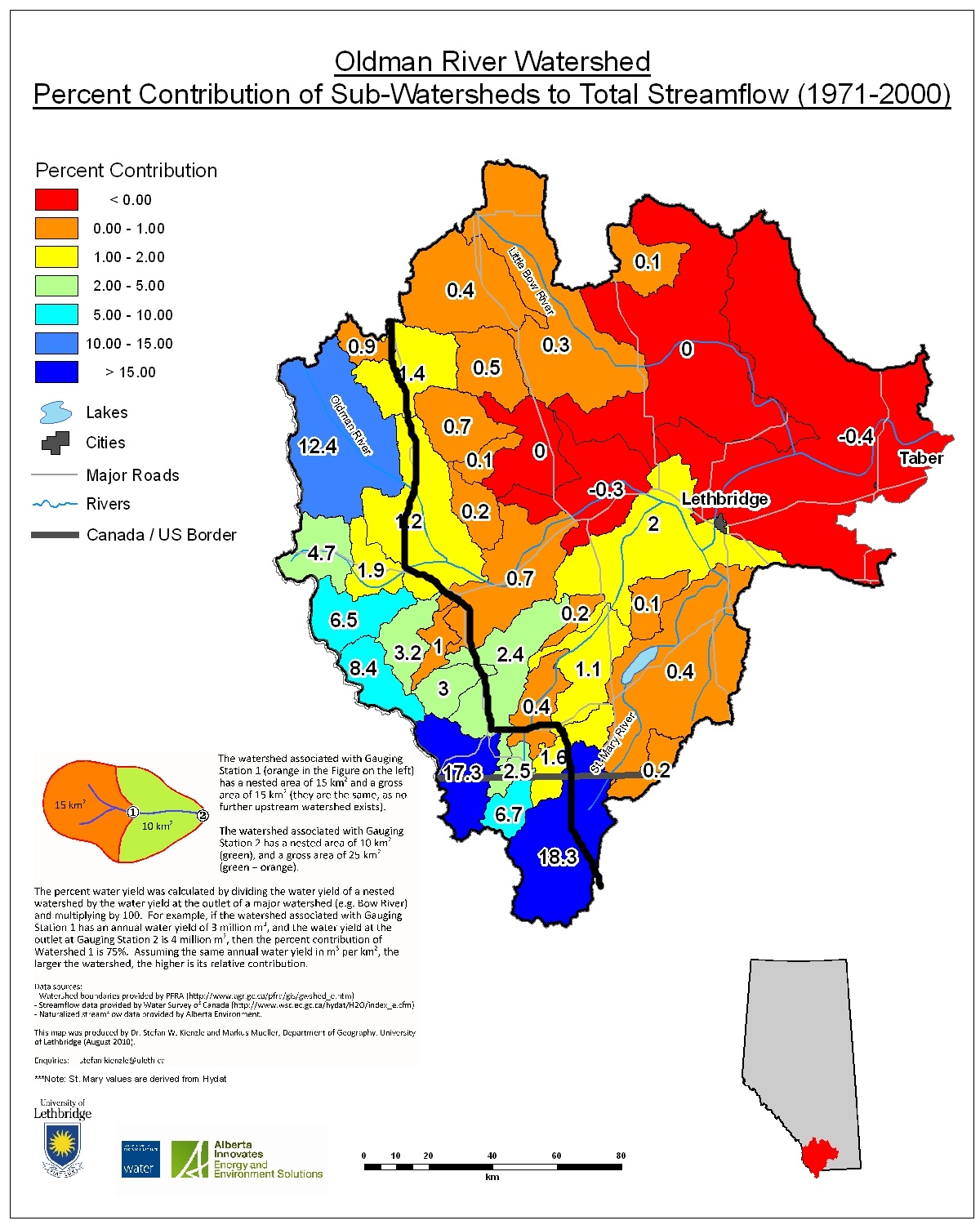 Approximately 90% of the water in the Oldman River comes from the headwaters
From Dr. Stefan Kienzle at the University of Lethbridge
5
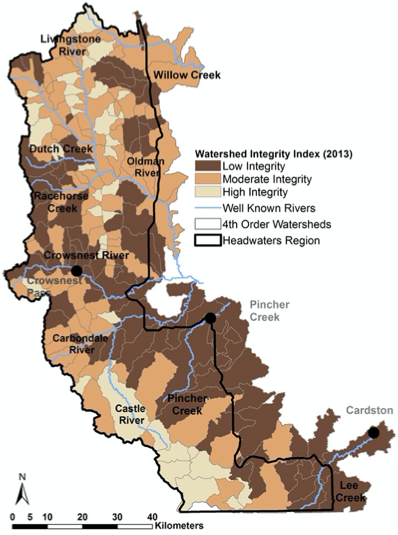 Watershed Integrity Index




95% of headwaters have low to moderate integrity
6
From OWC Headwaters Indicators Project 2014
[Speaker Notes: Headwaters are facing pressure from cumulative effects. 
Watershed integrity has already declined across 95% of the headwaters. 
Grassy Mountain Coal Project would add another type of land use in an already crowded landscape and put additional pressure on ecosystem services.]
Watershed Health Depends on Mountain Sub-basins
*
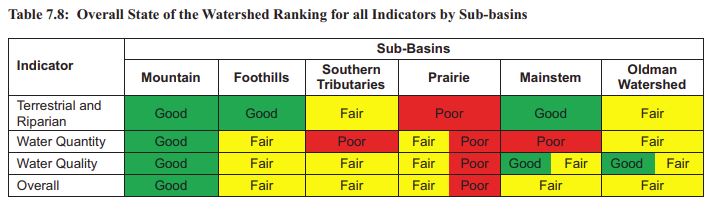 *South Saskatchewan River Basin in Alberta Water Supply Study 2010
7
Livingstone Landowners Group - December 8, 2020
Water Availability
Closed except for legislated exceptions

Water market, through licence transfers

Legislated Exceptions  for Crown Reserve (BOSS Allocation) 
First Nations projects
Water Conservation projects
Storage projects to protect the aquatic environment & existing licence holders
Applications complete when the order was filed in 2007

Oldman River Basin Water Allocation Order
88
8
Livingstone Landowners Group - December 8, 2020
Oldman River Allocation Order
Applies to withdrawals directly from headwaters area (region upstream of the Oldman River Dam (MD of Pincher Creek, MD of Ranchland, Municipality of Crowsnest Pass)
Up to 11,000 acre-feet of water available for defined users:
99
9
Livingstone Landowners Group - December 8, 2020
Proposed Government Rule Change
Eliminate categories of users
Set one overall limit, including industrial
Set aside 20% for environmental support
Provides coal companies access to new water licences at little or no cost
Reduces reserve for future needs of other users
1010
10
Livingstone Landowners Group - December 8, 2020
Risks of New Approach
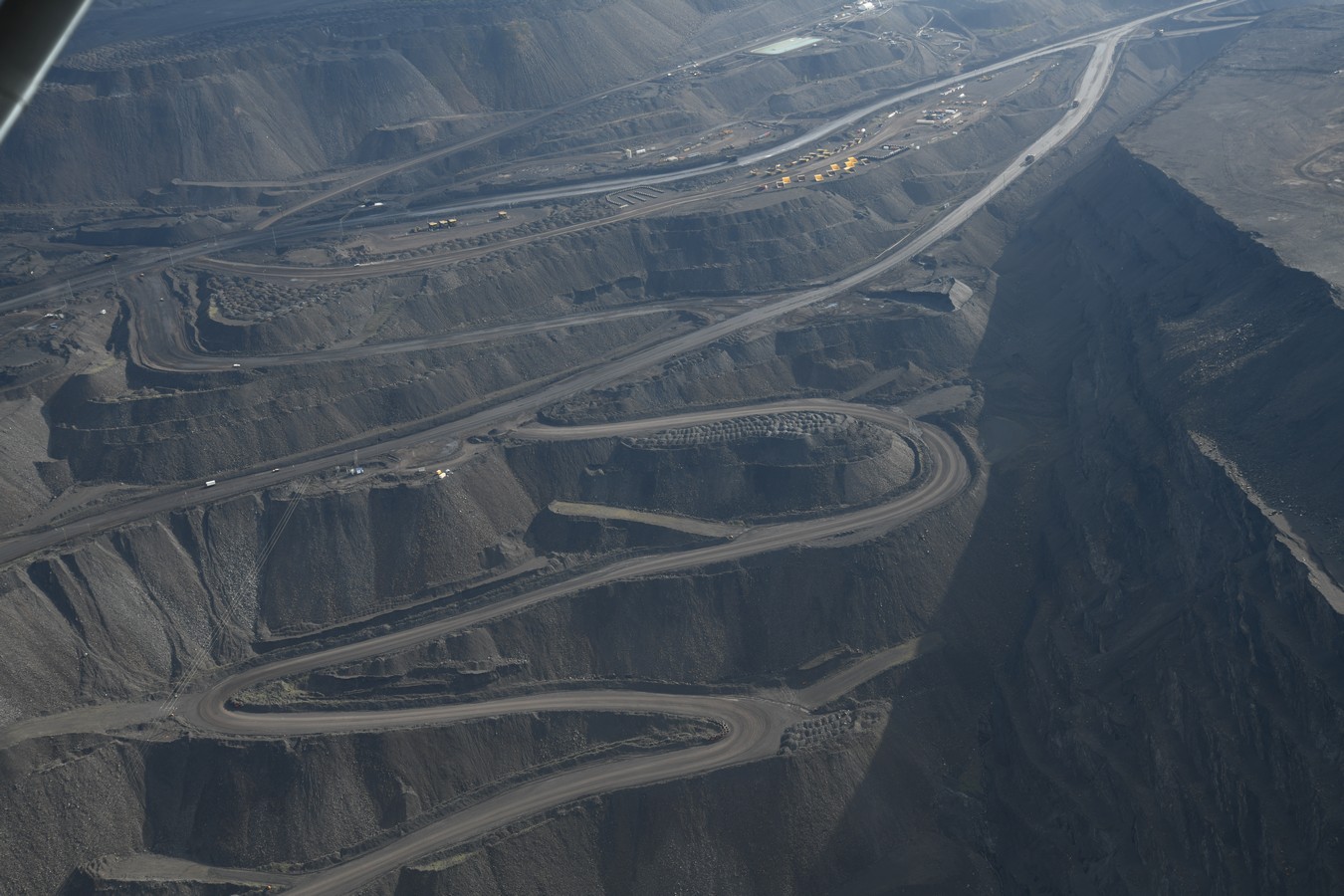 Permanent damage to headwaters

Intense pressure on water source

Serious pollution risks 

Threatens drinking water, aquatic ecosystems, sustainable growth
1111
11
Livingstone Landowners Group - December 8, 2020
[Speaker Notes: Facilitates mountain-top removal coal-mining
Permanent damage to critical mountain headwaters region
Intensifies pressure on small tributaries and source waters
Serious pollution risks (selenium, arsenic and other dangerous elements)
Increases risks to downstream users (loss of water quantity and quality)
Threatens riparian areas and already endangered aquatic life]
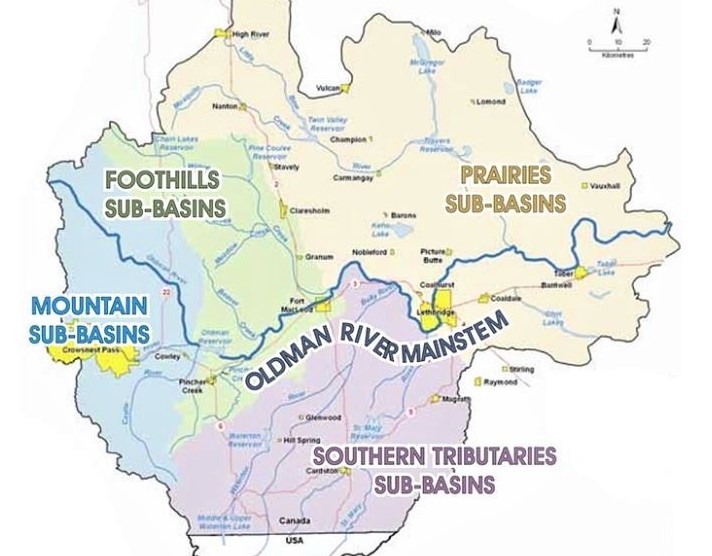 MountainSub-Basins
High basin yield
Few water licences
Frequent WCO deficits
Good water quality
12
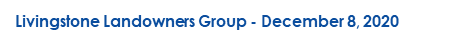 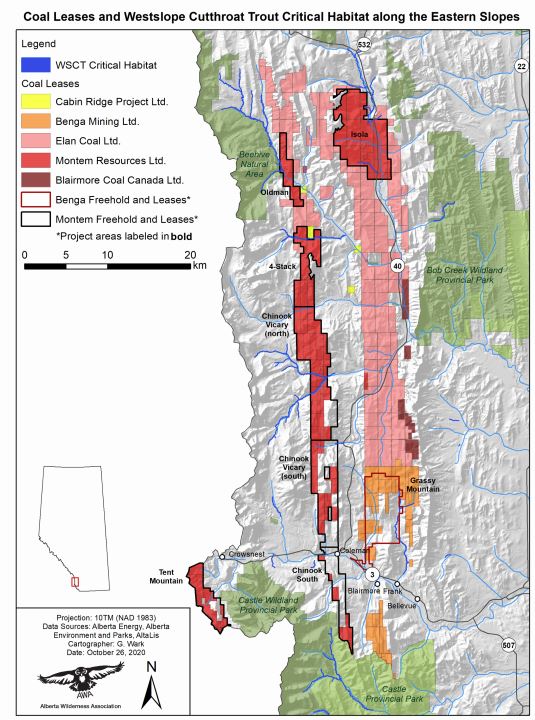 Proposed Coal Mines
More than 800 sq km of approved coal leases
Located in headwaters
Intense water users
Known source of pollutants
Excavate the water tables
Disrupt & destroy streams, springs, wetlands
13
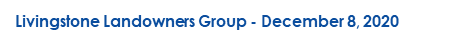 Important Considerations
Location in the mountain sub-basins is a major issue

Existing water policies have NOT achieved objectives

Still lack key data on stream flows and water quality

Coal mining impact extreme and irreversible
1414
14
Livingstone Landowners Group - December 8, 2020
14
Questions?
1515
15
Livingstone Landowners Group - December 8, 2020
15
Background Information
1616
16
Livingstone Landowners Group - December 8, 2020
Linear features
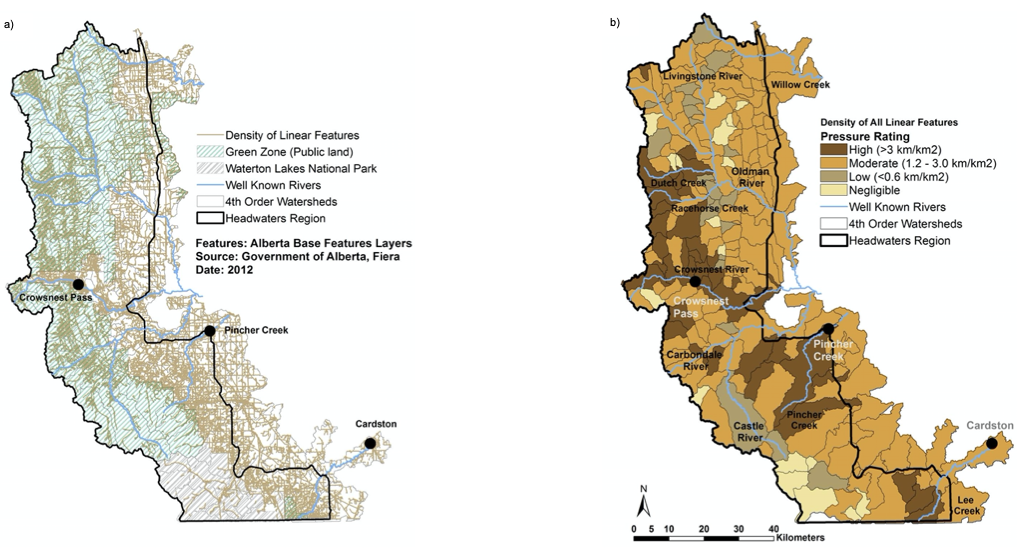 17
From OWC Headwaters Indicators Project 2014
The Oldman headwaters - the rocky mountains
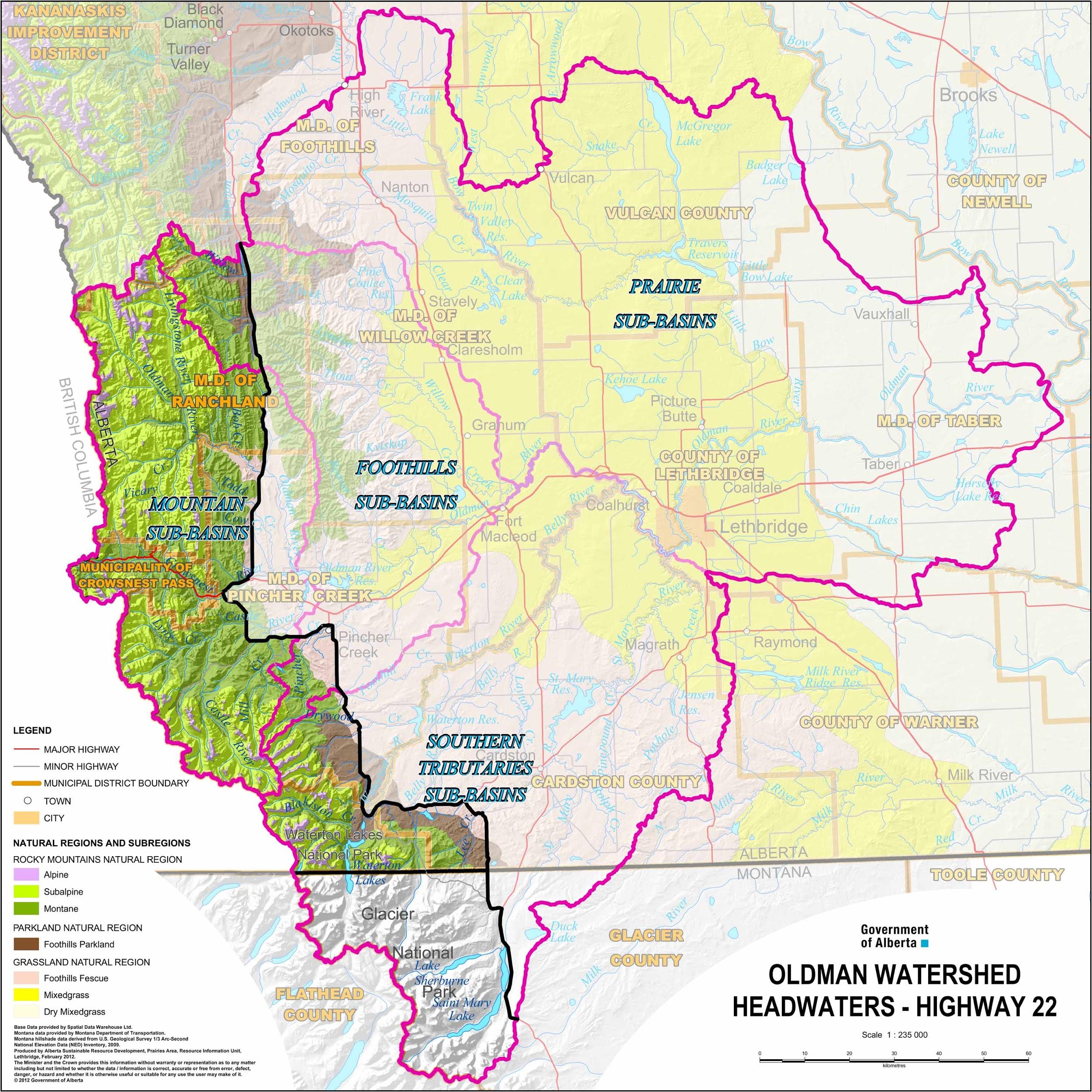 Map created by the Government of Alberta
18
Water Basin Closure Themes
Limits for water allocations reached or exceeded (2006)
Increasing demands for water creating supply risks
Poor and declining health of the aquatic environment
Knowledge gaps re: impact of changes to water flows
19
Livingstone Landowners Group - December 8, 2020
Water Policy Framework
SSRB Water Management Plan approved 2006
Bow, Oldman, SSRB Allocation Order (2007)
Oldman River Basin Water Allocation Order (2003, amended 2010)
Water Supply Study (2010) 
Water Allocation Policy Directive For Closed River Basins (2016)
Implementation Review SSRB Water Management Plan (2018)
20
3
Livingstone Landowners Group - December 8, 2020